ARRS Claims Portal Training
October 2023
[Speaker Notes: Standard title slide]
Agenda
Welcome, Introductions & Housekeeping
Julia Titterton, Programme Manager, National Primary Care MDT Workforce - NHSEHayley Keegan, Senior Delivery Manager, NECS		Mute – Please ensure that you mute yourself on screen or on your own 					phone and that your webcam/camera is switched off.		Questions – Please send your questions to the presenters via the CHAT box 			as we will be collating and responding to all received.  If you are unable to 				access the chat box for any reason, please email your questions to 						julia.titterton2@nhs.net This session will be recorded and published on FuturesNHS.
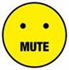 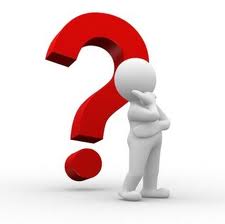 The ARRS Claims Portal
The portal was commissioned by NHS England and developed by the North East CSU (NECS). The portal is managed by the National Primary Care (PC) Workforce team in NHS England. The portal was launched in 2020 and has been mandatory since April 2021. 

The ARRS Claims Portal should only be used to capture details of staff where salary costs are being claimed from the ARRS budget. Where a system has exceeded their budget and recruited above their financial threshold, additional recruitment should NOT be recorded in the ARRS Claims Portal. In all cases the staff member should be recorded in NWRS.

The presentation today will focus on general, PCN and ICB – related queries and will include details of system developments in progress.
Data Quality Tips
Please send a request to england.primarycareworkforce@nhs.net to deactivate an old account when the claims submitter changes to a new user.

Use you profile settings to update PCN/ICB details and check you have the correct ODS codes – All PCNs have ‘U’ codes.

Submit and approve claims promptly.

Update NWRS with the corresponding ARRS claims staff roles.

Please do not enter a £1 claim for a member of staff that has left or is on leave. Use the delete line function in the draft claim before submitting.
        Thank you for your time
Resources
The Futures NHS website contains guidance and FAQs relating to the submission of claims:
 ARRS PCN claims portal - PCNs and Practices Support Hub - Integrated Care (future.nhs.uk)

The updated FAQs document can be found here: ARRS Claims Portal FAQs August 2023 - PCNs and Practices Support Hub - Integrated Care (future.nhs.uk)

To calculate ARRS Maximum Reimbursement Rates, use the income ready reckoner:
NHS England » Practice and Primary Care Network (PCN) income ready reckoner for 2023/24

Network Contract Directed Enhanced Service (DES) Requirements and Guidance:
NHS England » Network Contract DES – contract specification for 2023/24 – PCN requirements and entitlements
NHS England » Network Contract DES – guidance for 2023/24

We hope you have found this presentation useful; if you have any further questions, please send them to england.primarycareworkforce@nhs.net